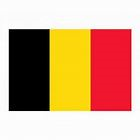 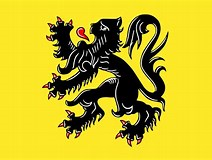 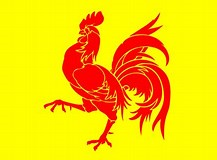 De vieringen en traditiesLes célébrations et traditions
Volgens de Vlamingen en de Walen…
Selon les Flamands et les Wallons…
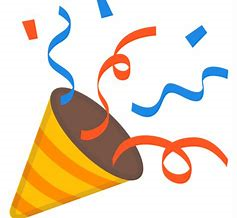 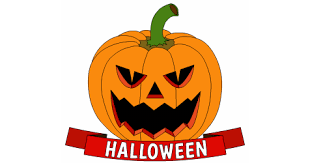 Favoriete traditie Tradition préférée
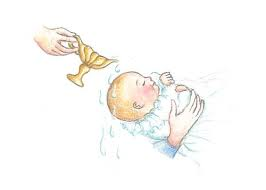 De Vlamingen
Les flamands
De Walen
Les Wallons
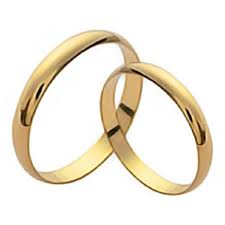 De viering van KerstmisLa célébration de Noël
De Vlamingen
Les flamands
De Walen
Les Wallons
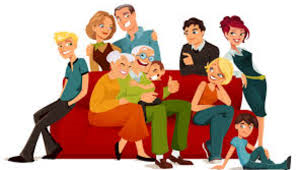 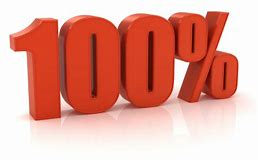 Favoriete feestdagJour de fête favori
De Vlamingen 
Les flamands
De Walen
Les Wallons
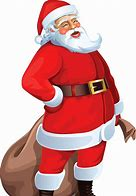 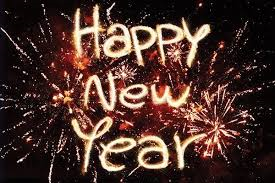 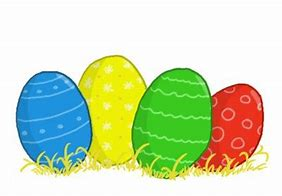